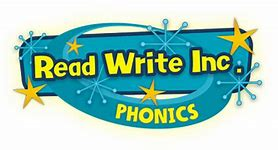 Phonics in Reception.
Mrs Helen Barker
Welcome
Aims of the meeting.
A Perfect Partnership-home/school link
How phonics is taught at Stanhope.
How we assess phonics
Phonics Screening Test.
How you can help your child at home.
Reading books and library.
‹#›
Perfect Partnership.
Pupil
Parent
School
‹#›
Did you know?
The English language has :

26 letters

44 sounds

OVER 100 WAYS TO SPELL THOSE SOUNDS!
By the end of Reception your children will have been taught at least  of those sounds.

It is one of the most complex languages to learn to read and spell.
‹#›
A Quick Guide to the Jargon!
Phonics- the teaching of reading by developing the awareness of the sounds in words and the corresponding letters used to represent those sounds.
Phoneme- any one of the 44 sounds which make up the English language.
Grapheme- how a phoneme is written down- e.g. sh is written s and h.
Blending (reading)- putting together the phonemes/sounds to make a word- e.g.
F-r-o-g blends to make the word frog. 

Segmenting (writing)- breaking a word into its sounds in order to blend them- e.g. frog- f-r-o-g
‹#›
An overview of Phonic Phases
To be a fluent reader, children must be able to decode
Phase 1 – hearing sounds / segmenting and blending
Phase 2 – The pig fell into the mud. 
Phase 3 – I can hear an owl hoot at night.
Phase 4 – I can hear twigs snapping in the wind.
Phase 5 – They saw that the dog had hurt its paw.
Phase 6 – The sky was a beautiful bloo, blue, blew. 
To his delight, Sam was now in possession of the old corn mill, after buying it at auction.
‹#›
How we teach phonics.
Phonics is taught daily in small groups.
Children are shown the grapheme card.
Then children are shown picture cards- eg a mouse, mmmmmm mouse!
Children are told the phoneme, the “ditty” and the corresponding action.
     e.g. m-Maisie Mountain Mountain
Repeat, each taking a turn to ensure correct pronunciation.
Children then write the sound using the correct formation. 
Green words for reading using segmenting and blending- take note of           “sound buttons” underneath the word.
Teacher says the word in Fred Talk and children blend.

Children practice writing the words to embed learning.
‹#›
Assessing Phonics
Reading
Vocabulary (Phonics)
English
Spelling
Writing
Children are assessed 1-1 every half term and groups may change depending on progress.
Grammar
Punctuation
‹#›
Reading Books and Library
Reading needs to be done in a quiet area with no distractions.
Encourage children to “share a story” rather than “do their reading homework!”

Reading books will be given out every Friday and must be returned the following Thursday.
Please read every night for 5/10 minutes with your child.
First books will be picture books only- look at the front cover- what can you see?
Active questioning.
Raffle Tickets- read 4 times a week.
‹#›
Benefits of Reading
To encourage a love of reading,
To develop fluency and independence,
To develop comprehension and understanding,
To develop a wide reading repertoire
Reading encourages imagination and creativity
A love for reading provides your children with the tools to perform well across the curriculum.
‹#›
Thank You!
If you have any questions please email me:

hbarker@stanhopeprimary.com
.